3D Printing of Replacement Parts for Corrosive Environments: Towards Reducing Cost and Lead Time of Hydroelectric Components : Bruno Azeredo, Venkata Krishnan Sampath, ASU
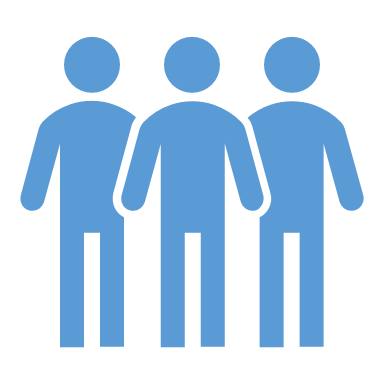 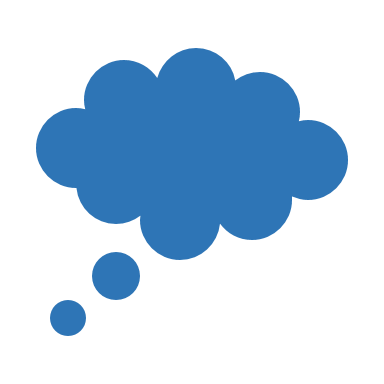 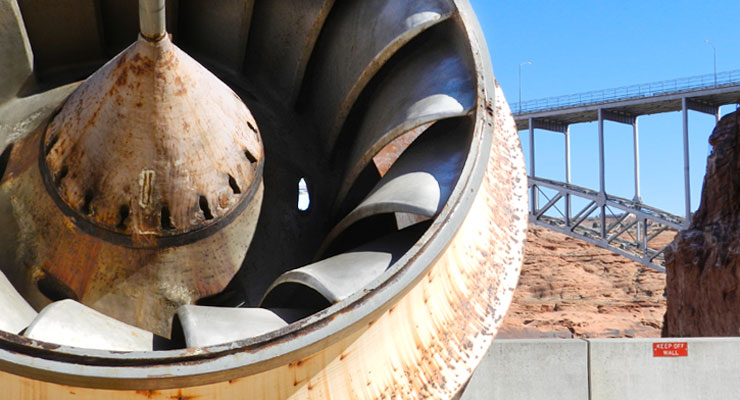 Questions
Maintenance Team
Pipe is corroded and leaking, what’s the lead time on this part’s replacement?
How long can this line be shutdown before I am in trouble?
How much does it cost me while I am waiting for a new part?
How long will the manufacturer take to make this legacy piping part?
Improving capacity and build speed of generations of Metal 3D printers
Selective laser melting printed stainless steel 316L by our group
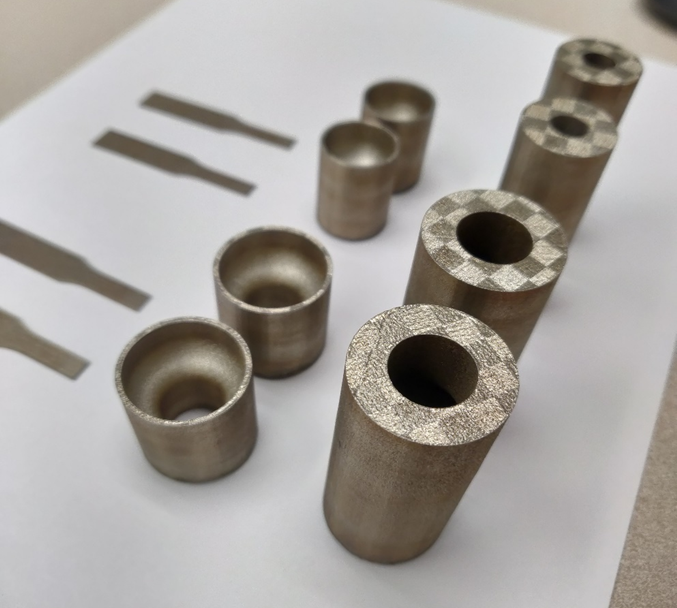 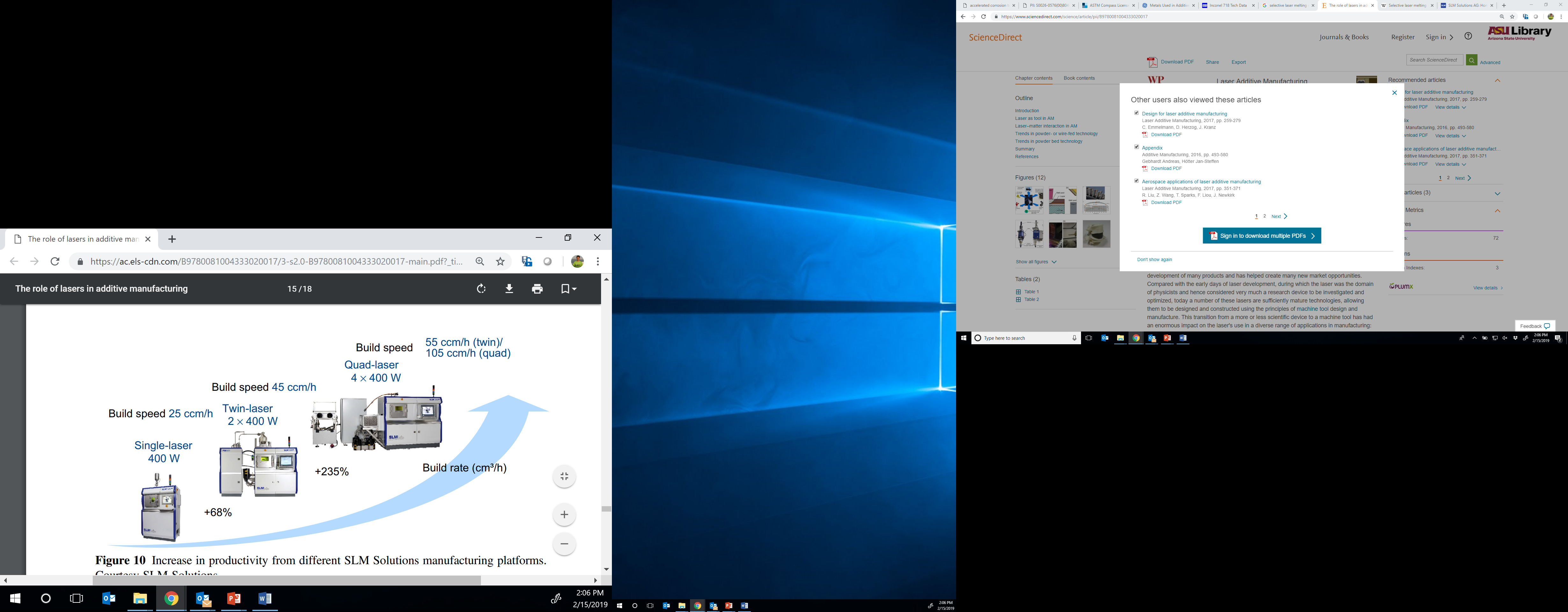